Twelfth Policy Board meeting
Lima, Peru
8-9 July 2014


Presentation on the REDD+ Academy
Overview
The REDD+ Academy is a capacity building initiative to address challenges in implementing national REDD+ programmes by enhancing the capacity of national, regional, and global practitioners and champions for REDD+, facilitating South-South Cooperation and building a network of Alumni
Three regional design workshops were held for Asia and Pacific (7 May), Africa (13 May), and Latin America and the Caribbean (29 May)
During the workshops the REDD+ Academy concept was presented and capacity needs in the regions discussed with 80 participants (total) from most REDD+ countries, and representatives of IPs and CSOs, Norway, and UNDP, UNEP and FAO
This presentation highlights the feedback from the 3 design workshops, the key topics identified, and the progress made thereafter
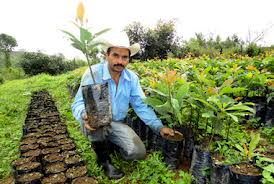 Feedback from Regional Design Workshops
Countries want:
A different approach to capacity building than other CB initiatives: should be systematic, adaptive and iterative
Region-specific learning incorporating national REDD+ experiences, existing structures, institutions, and link to other capacity building initiatives 
Target ‘amplifiers’ of knowledge /new national “champions” for REDD+ (in Govt, CSOs and private sector) who can drive REDD+ forward
Participant selection will be on merit, based on criteria to be developed jointly with national REDD+ practitioners who will also be involved in the selection process.
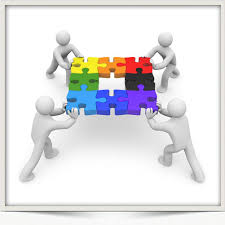 Feedback from Regional Design Workshops (contd)
Countries want:
Highly focused learning experiences focusing on practical skills; but general enough for non-technical  participants. A quality assurance mechanism will monitor the curriculum and its delivery
Face to face with follow-on resources available online to further support graduates of the Academy. Alumni of REDD+ Academy to further foster south-south cooperation
Involve willing experienced national REDD+ practitioners to facilitate some sessions
Shared hosting - Annual rotation of the Academy from country to country (Indonesia and Nigeria offered to host 1st regional sessions)
(proposed) Possibility to have national versions of the Academy sessions
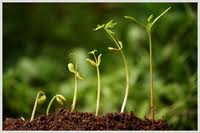 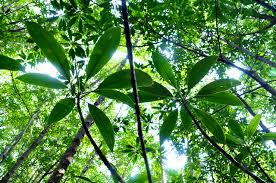 Structure of the REDD+ Academy
The Policy Board will provide overall policy direction and guidance on the further development of the Academy
An Advisory Group (approx. 20 members) will provide overall guidance on the curriculum, quality of content, and its operations. The membership of the Advisory Group will be drawn from the PB, partner organisations, national focal points, IPS, CSOs, and private sector 
A steering committee of representative of UNEP, UNDP and FAO will take care of operational issues. Coordination of the REDD+ Academy will be led by UNEP. 
Regional face to face sessions of the Academy will be held at least once every year. Hosts will be REDD+ countries
A mandatory introductory course will be taken before attending the in-person sessions
Further learning resources will be made available on line
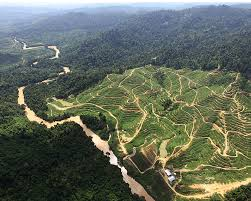 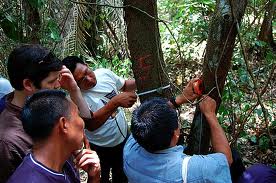 Provisional Topics for the Academy
Scientific evidence on climate change and significance of forests for sustainable development;
The rationale behind REDD+;
International commitments on sustainable forest management, climate change, biodiversity, and rights of indigenous peoples;
MRV and monitoring capacity for REDD+;
Credible, inclusive national governance and tenure systems for REDD+ implementation;
Stakeholder engagement including Indigenous people and Free, Prior and  Informed Consent (FPIC);
Safeguards and multiple benefits of REDD+;
Linkages between REDD+ and a Green Economy transformation processes;
Communication and public awareness;
REDD+ funding, benefit distribution and public-private partnership
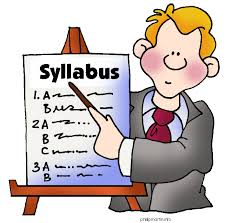 Tentative List of 11 Modules to be Developed
Introduction to REDD+
Forests, Carbon Sequestration & Climate Change
Institutional Frameworks and Methodologies for Achieving REDD+ Readiness
REDD+ Financing and Financial Management
Systems for Measurement, Reporting, and Verification; and Monitoring
National REDD+ Governance
Land Use, Land Planning and Tenure for REDD+
Public Awareness & Stakeholder Engagement
Carbon Markets and Private Sector Engagement
Safeguards and Multiple Benefits
Benefit-Sharing, Sustainable Development and the Transition to a Green Economy
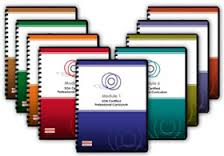 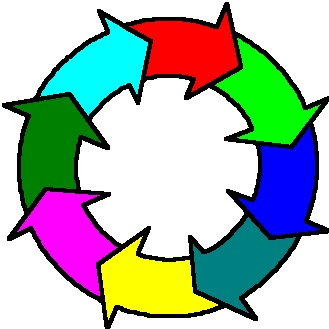 Progress after Design Workshops
UNEP has entered into an agreement with Yale University to develop modules
A compilation of REDD+ resources is ongoing
Discussions with UNITAR and other potential partners are ongoing to identify synergies and collaboration
Indonesia has offered to host 1st regional session of the Academy (by October 2014)
Nigeria has offered to host Africa session (early 2015)
Argentina will likely host the Latin America and Caribbean session (early 2015)
A Massive Open Online Course (MOOC) on REDD+ and Land-use Planning will also be developed as a complementary source of knowledge to further support the REDD+ Academy
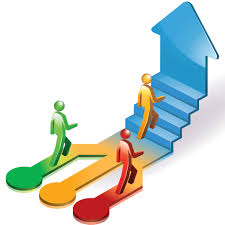 Participation of Policy Board members in the  Advisory Group
Members of the PB are invited to join the Advisory Group of the REDD+ Academy on voluntary basis
While doing so it may be worthwhile to have the following as the minimum composition from PB members 
one country per region
one donor
one CSO, and 
one IP rep
The immediate task ahead of the Advisory Group is to finalise the list of modules; and thereafter to provide inputs, review and approve the course content for each of the modules developed by Yale University.
Terms of Reference of the Advisory Group are attached to the report on REDD+ Academy
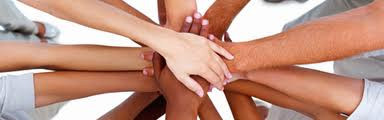 Tim Christophersen, UNEP

Tim.Christophersen@unep.org

Thank You
Website: http://www.un-redd.org